BUSINESS OPPORTUNITIESIN SRI LANKA
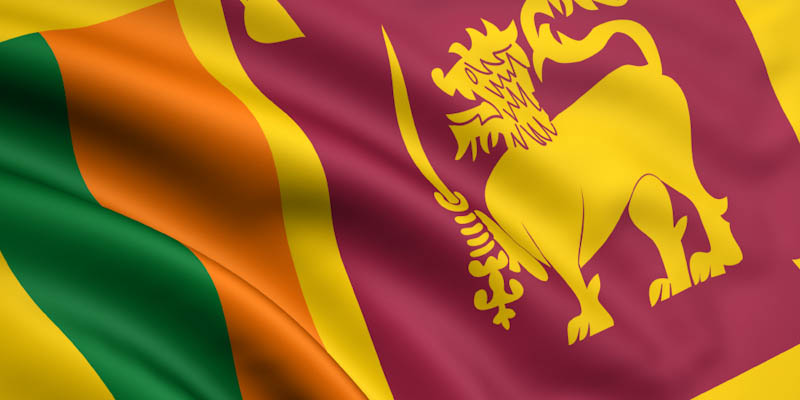 5 April 2012
THE END OF WAR
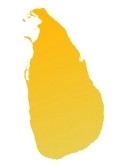 2009 - end of three decade conflict

Best performing stock market 2010

2nd highest economic growth in Asia 2011 – ADB

Favorable environment to capitalize on peace dividend
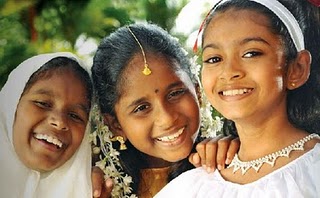 THE ISLAND
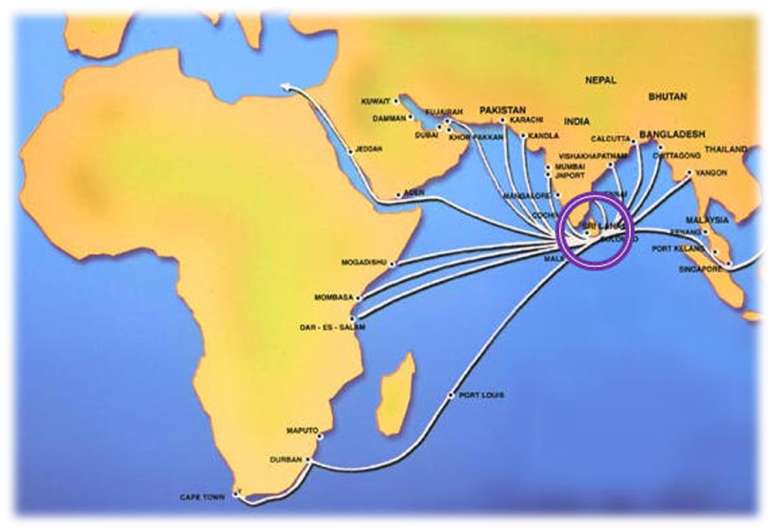 A distinct island below the southern tip of India

65,000 sq. km with 1,330 km of coastline

Population of 20 million

Geographic hub well positioned connecting East and West
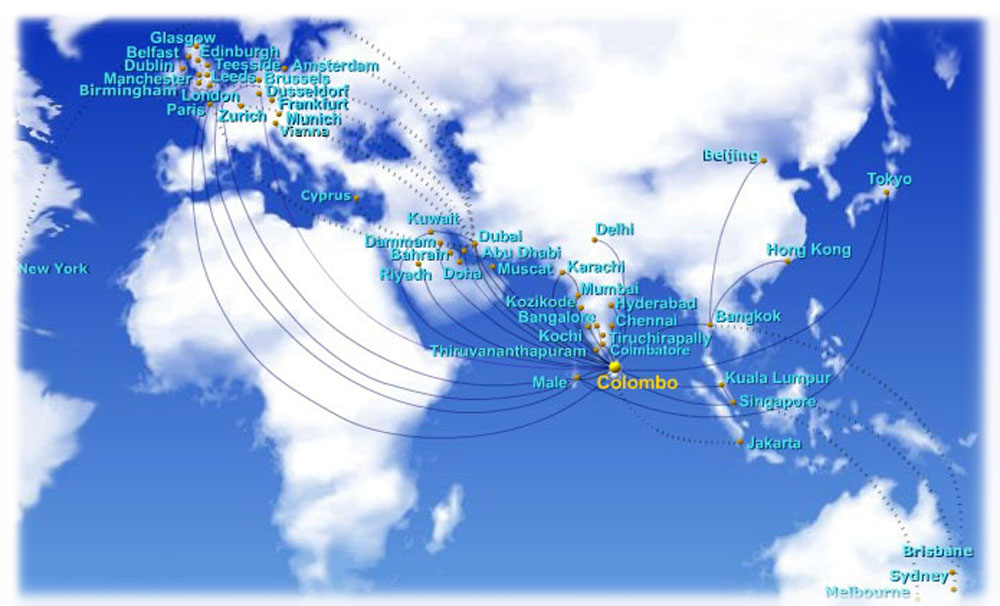 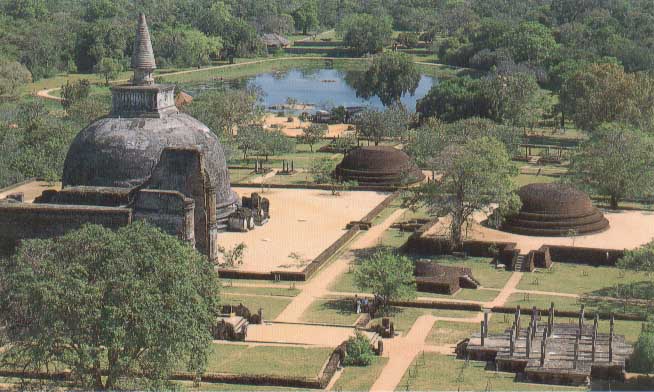 HISTORY & POLITICS
History dating back to 1500 BC
1505 – 1948 - Portuguese, Dutch and British rule
1948 Independence 
Democratic Government
Executive President 
Parliament of 225 members 
Sound legal system & Independent judiciary
Open economy since 1977
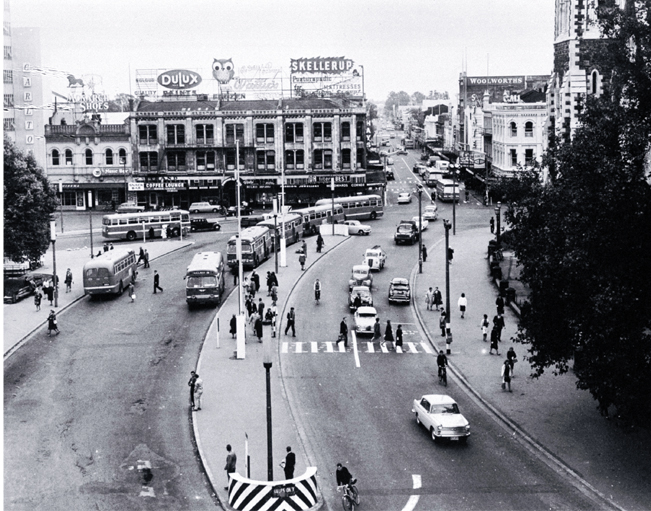 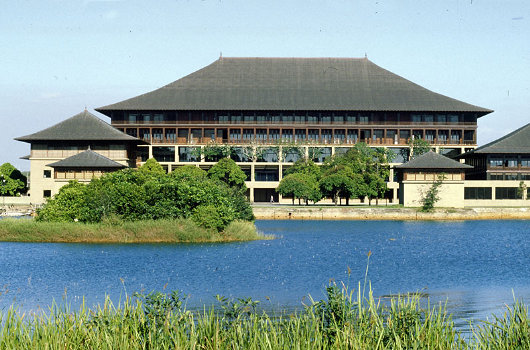 OVERSEAS REALTY (CEYLON) PLC
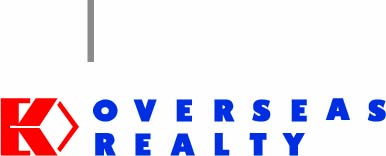 Overseas Trust Bank (Hong Kong) established Overseas Realty (Ceylon) Limited in 1982

Shing Kwan Group of Singapore took over Overseas Realty in 1990

Listed on the Colombo Stock Exchange

Largest Property Development Company

Real Estate Investments:
World Trade Center, Colombo
Havelock City Project
World Trade Center Colombo“Best Business Address in Sri Lanka”
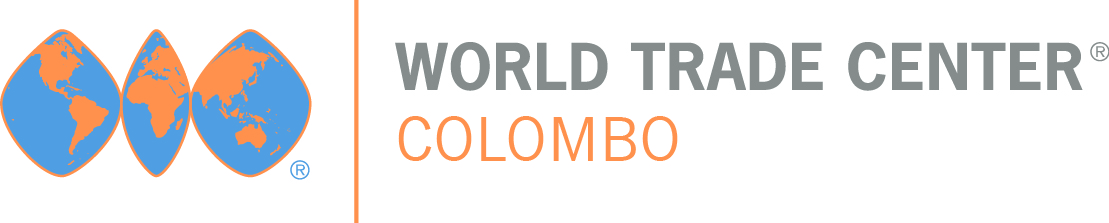 Developed in 1997 
2 towers of 39 stories
700,000 sq. ft. of rentable space
1.1 million sq.ft. built up area
Only ‘Intelligent’ building in the Country
One stop business center
Largest B2B network under one roof
Most energy efficient building
Colombo Stock Exchange, the Board of
	Investment, Securities & Exchange
	Commission along with several local &
	international banks are located at WTC
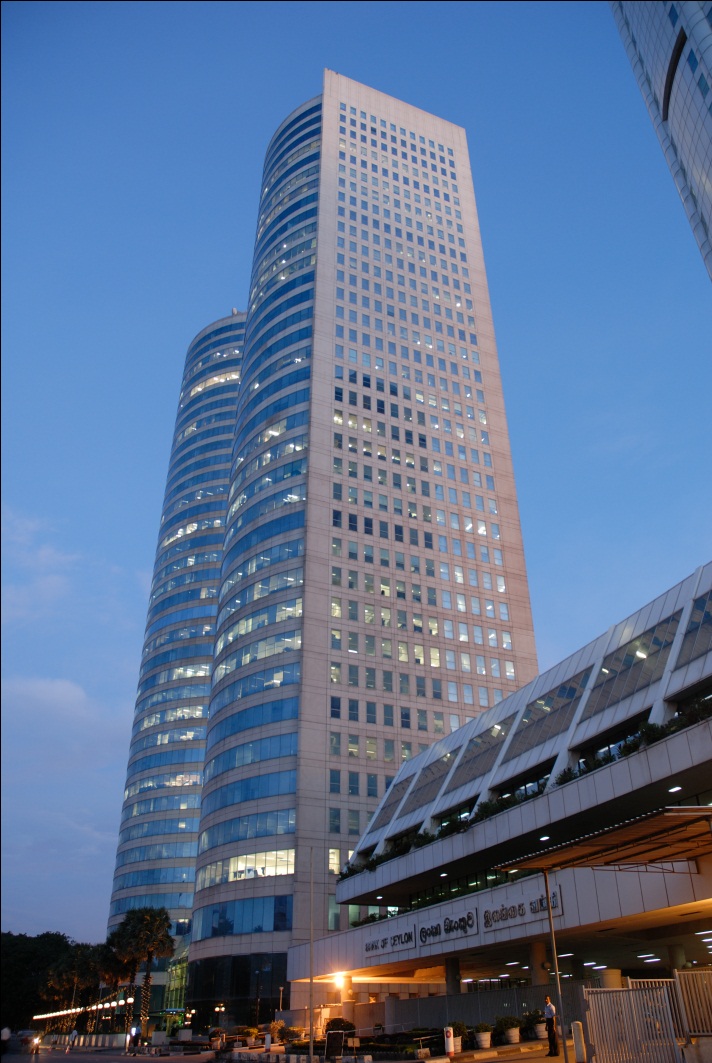 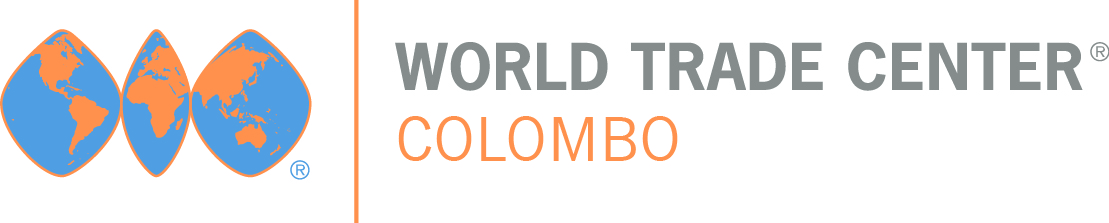 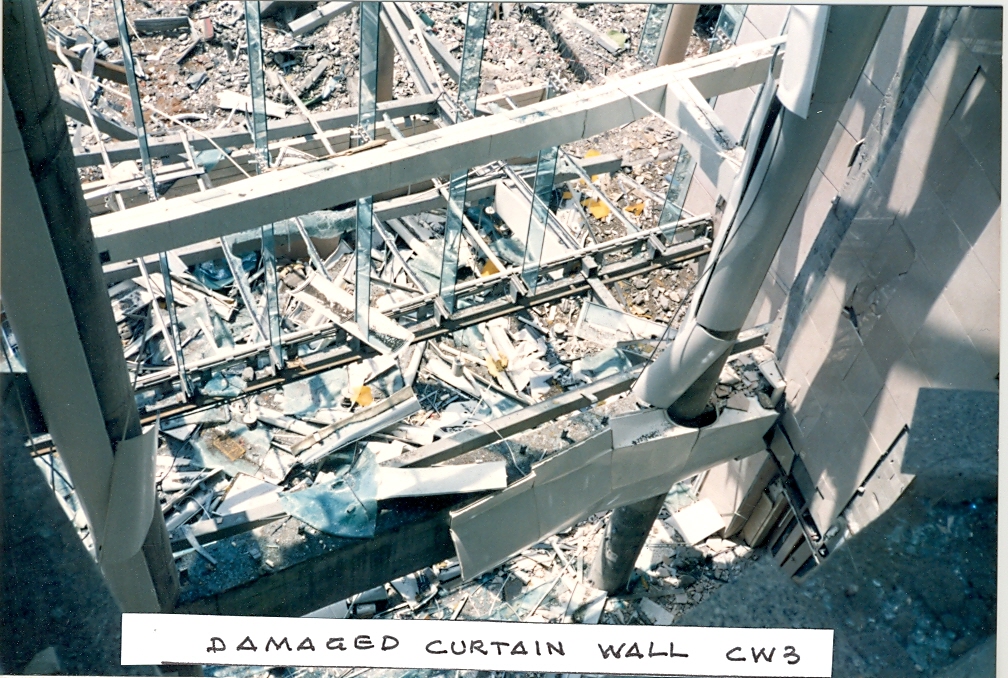 Destruction after LTTE Bomb
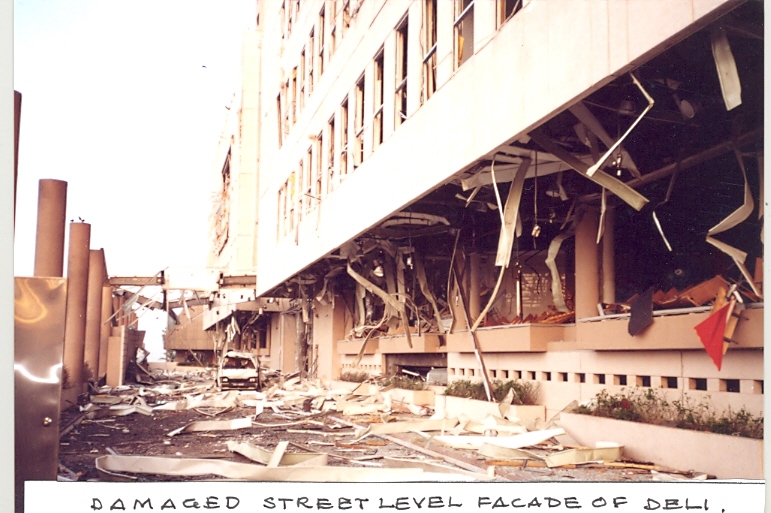 World Trade Center  today
HAVELOCK CITY
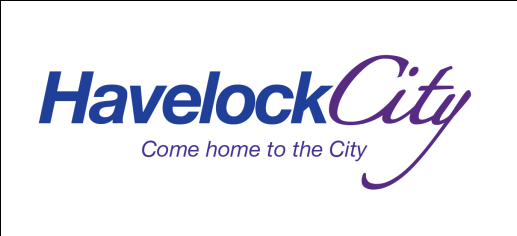 Sri Lanka’s largest mixed development 

18 acres of freehold land

8 Residential towers (1,080 apartments)

Clubhouse

Commercial development
Sri Lanka’s largest Mall 
Office Towers
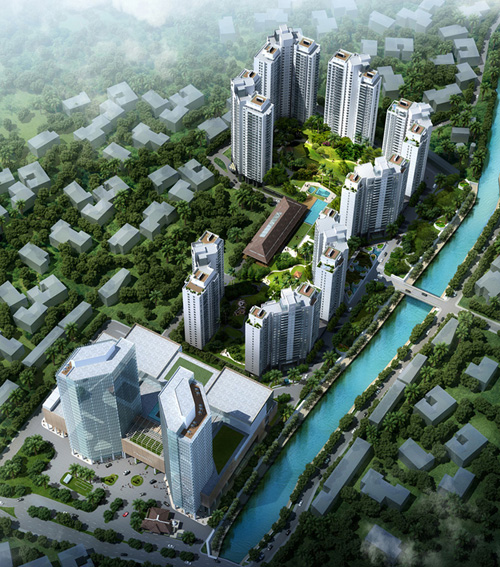 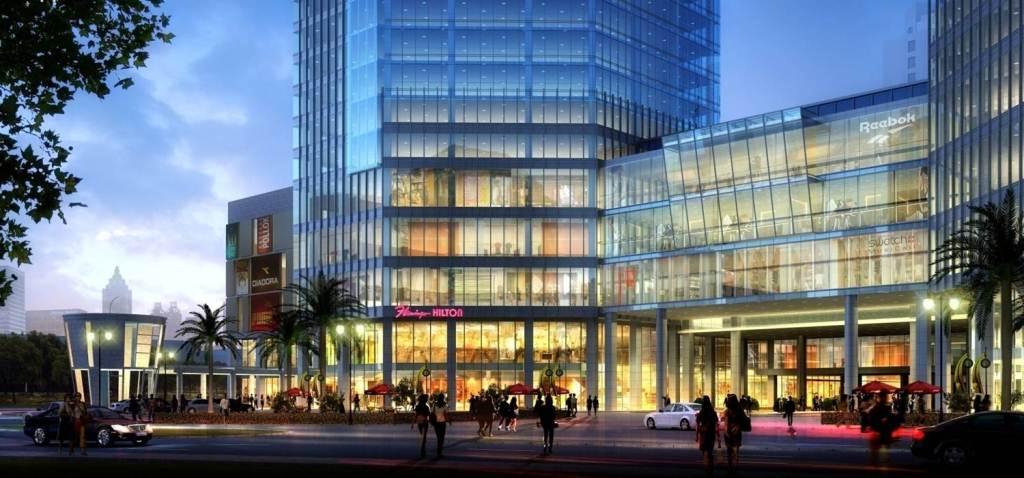 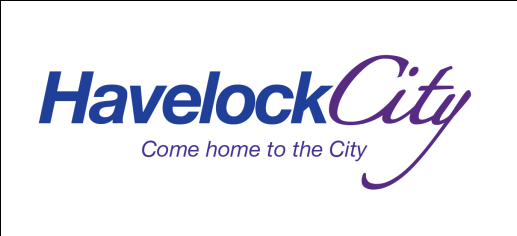 Havelock City Commercial Complex
Park & Elibank Towers
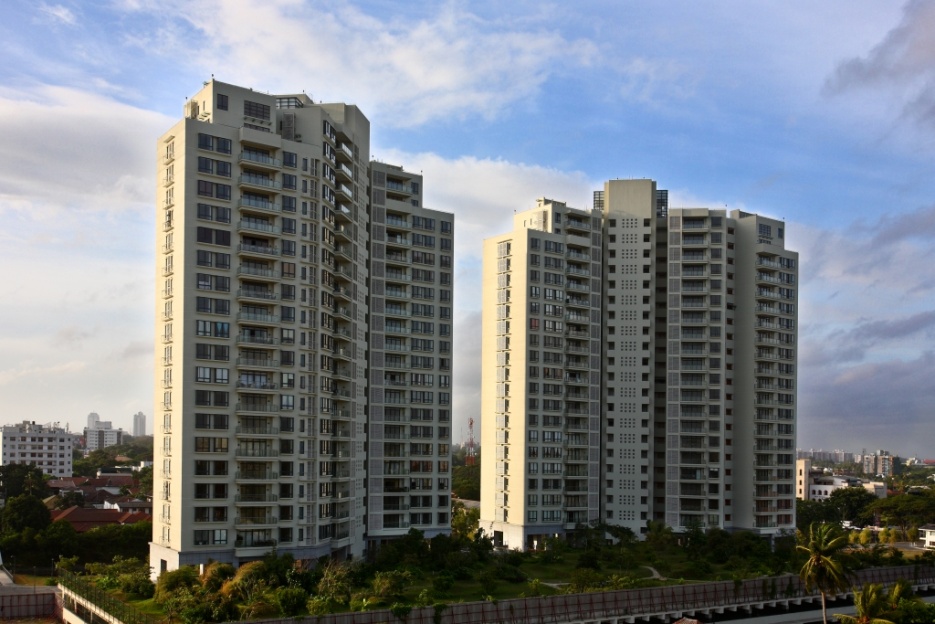 Clubhouse with modern facilities